Lecture 17:Component Technologies:Andrew, OLE, OpenDoc, Java Beans, Service-Oriented Architecture (SOA)
Brad Myers

 05-830Advanced User Interface Software
© 2013 - Brad Myers
1
Survey results
Students offered to cover:
Extra credit if do a topic, and not your own research
Ramya: Toolkits/frameworks for Face Recognition or BCI or Gesture Recognition
Vishal: “End User Architecting” – too much your own research?
Lia: “Tool support for Web programming” – already covered!
Julia: “Probabilistic input, at the very end of the semester” – as toolkit?
Truc: “Toolkits for CSCW or toolkits for interactive tabletops/walls” – Jason is covering part of this
Prof. requested to present:
Programming for Web Services, Service Oriented Architecture (SOA): SOAP vs. REST
Covered by 3 people on 9) Web programming
Covered by Lia Qu on 10) Programming for Web Services
Toolkits for Ubiquitous Computing, Context Awareness
Whatever not covered by Jason 
14) Plug-In architectures (Photoshop, Illustrator?, Mozilla, Office, Eclipse, COM, etc.)
ubiquitous computing & context awareness
© 2013 - Brad Myers
2
Overview
Andrew Toolkit, OLE, OpenDoc, Java Beans, Microsoft .Net, Service-Oriented Architecture (SOA)
Goals: 
Allow different applications to co-exist closely 
Data from one to another be "active", unlike Cut and Paste 
No need for an application to have a viewer for all kinds of data 
Just invoke the right editor 
Allow smaller applications because don't have to implement redundant functions 
No need for Microsoft Word to implement a drawing program 
PowerPoint and Excel can share a charting program 
Reusable pieces 
Allow applications from different vendors to cooperate
© 2013 - Brad Myers
3
Concepts
Components -- Andrew "Insets" = OLE "Embedded Object" = OpenDoc "Parts" = Java "Beans" 
Containers -- also called "Shells", "Frames", "Forms", "BeanBox": what the components are embedded in.
© 2013 - Brad Myers
4
Issues
Sharing and Controlling the menus, which might be global menubars 
Sharing and Controlling the mouse pointer: who gets the clicks? 
"Use" vs. "Mention" problem 
How save contents to a file ("persistence") 
Sharing and Controlling the space: How layout the components? 
How big are components?  Who decides? 
Component, user or container? 
Where do they go?
© 2013 - Brad Myers
5
Issues, cont.
Finding relevant components?
Registry?
How embed a new kind of object? 
Pick from a list of all possible applications? 
Components register themselves when loaded. (network?) 
Dynamic loading of code for component 
Need to dynamically load and link to the code of the new component 
Components have to be (one) rectangle? 
Shapes? 
Multi-line text flow?  (e.g., for an equation) 
Drag and drop among components, and of components 
OLE: How find out which protocols the component supports? 
JavaBeans: How interface to an Interactive Builder?
© 2013 - Brad Myers
6
Approximate Chronology
Andrew ~1985 
Apple Publish & Subscribe (System 7 ~ 1990) 
Apple Events & Apple Scripting 
OLE 1 ~ 1991 
OLE 2 + COM ~ 1992 
Active X, VBX Controls, etc.  1996
OpenDoc, ~ 1994 - 1997 
Java Beans, ~ 1997 – current? 
Microsoft .Net ~ 2001 – current
Service Oriented Architecture, ~2000 – current
© 2013 - Brad Myers
7
Andrew Toolkit
Main development, 1985-1987
Jim Morris, Nathaniel S. Borenstein, James Gosling, Alfred Spector, ….
http://www.cs.cmu.edu/~AUIS/ 
Palay, A.J., et al. “The Andrew Toolkit - an Overview,” in  Proceedings Winter Usenix Technical Conference. 1988. Dallas, Tex: pp. 9-21. 
Goal: embed any kind of editor inside of a text editor (recursively) 
Custom object system in C 
Embedding new kinds of objects: type in the Unix file name 
Originally with its own window system, eventually with X/11 
Model-View architecture
© 2013 - Brad Myers
8
Andrew, cont.
not WYSIWYG 
fonts correct, but layout based on window size 
assumed tiled window mgr. so user has less control over window size. 
External representation for saving documents 
Textual, so easy to mail, etc. 
Protocol to tell components when to start writing to the file 
Led to "MIME" types (Multi-purpose Internet Mail Extensions) 
Nathaniel Borenstein, November 1996
Pictures (next slide)
Video (9:51)  http://youtu.be/Xt74p7y54po
© 2013 - Brad Myers
9
Andrew Pictures
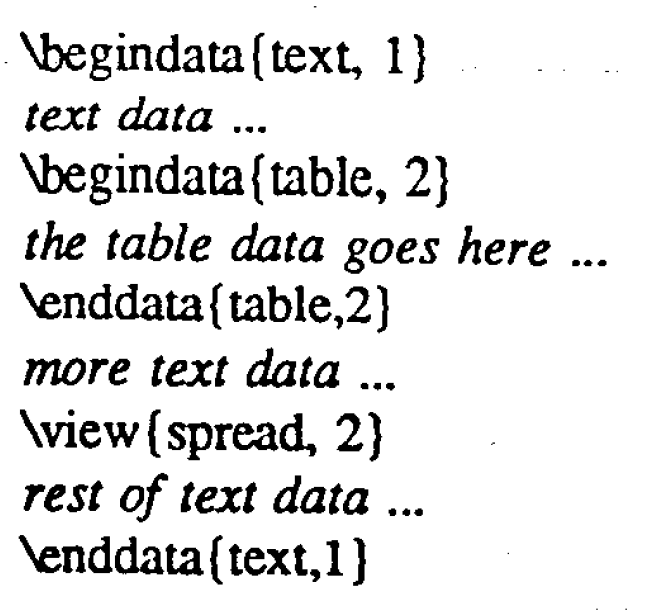 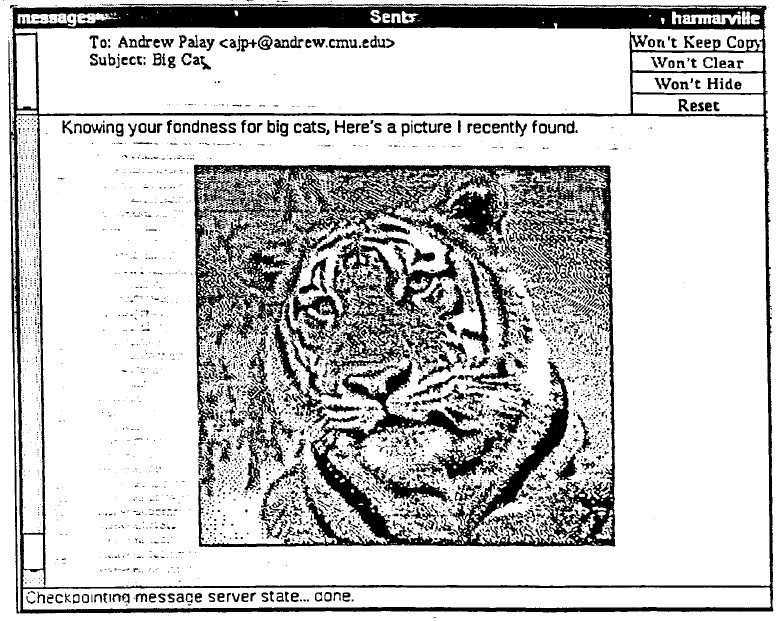 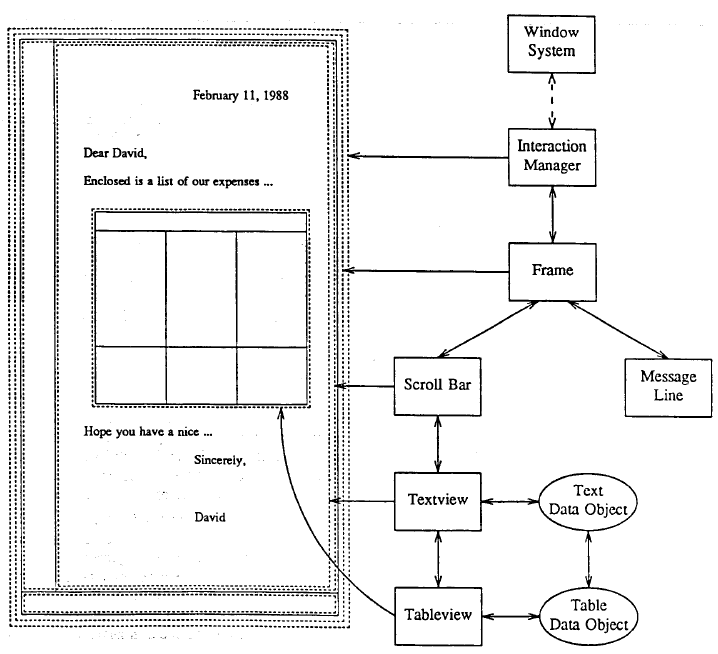 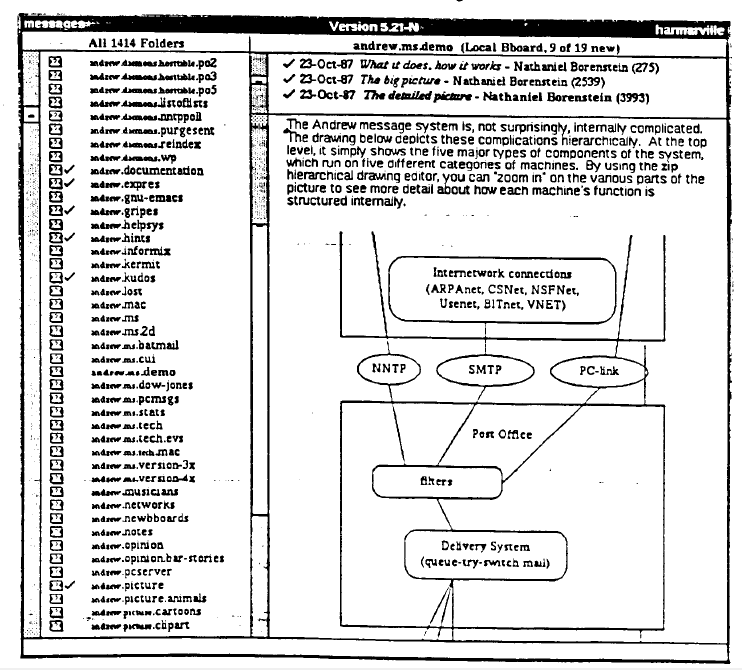 © 2013 - Brad Myers
10
OLE
Microsoft's technology for components 
"Object Linking and Embedding" 
Quite complicated due to need to be 
backwards compatible 
language independent (multiple programming languages) 
not shared address space 
Somewhat easier if use MFC framework rather than raw C  or C++ calls 
Based on "COM" = "Component Object Model“
© 2013 - Brad Myers
11
Commercial Third-party components
"COM supports the only currently viable component marketplace. The market for third-party components based on COM has been estimated at US$670 million dollars in 1998, with a projected 65 percent compound annual growth rate, growing to approximately US$3 billion dollars by 2001. (Source: Giga Information Group)" http://www.microsoft.com/com/default.asp [as of 1999]
© 2013 - Brad Myers
12
OLE, cont.
also: 
OLE Automation (control app from Visual Basic, etc.) 
Also for spell checkers, EndNote, etc. 
OLE Controls (how create new widgets, especially for use with Visual Basic = VBX controls) 
Query OLE objects to ask them what "interfaces" (protocols) they support 
Then use the protocols for communication 
Embedded Object vs. Linked Object -- where the "real" data is 
"In-place activation" (not in OLE 1.0) 
Double click to open 
Modifies main menubars
© 2013 - Brad Myers
13
ActiveX
OLE renamed "ActiveX", which is designed for use with the Web 
Allows OLE controls to run inside Internet Explorer and for regular applications 
Java (or VB, Delphi, C, etc.) applications in an OLE wrapper 
"Encapsulation" of components 
Only runs on Win32 machines or in IE
Thousands of controls and components available
© 2013 - Brad Myers
14
ActiveX
"ActiveX controls are among the many types of components that use COM technologies to provide interoperability with other types of COM components and services. ActiveX controls are the third version of OLE controls (OCX), providing a number of enhancements specifically designed to facilitate distribution of components over high-latency networks and to provide integration of controls into Web browsers. These enhancements include features such as incremental rendering and code signing, to allow users to identify the authors of controls before allowing them to execute."
© 2013 - Brad Myers
15
COM
© 2013 - Brad Myers
16
Corba
Common Object Requesting Broker Architecture
Object Management Group (OMG) standard for communication across machines
Remote object method calls
Language independent
1991-present
Define protocol in interface definition language (IDL)
C++ or Java-like
© 2013 - Brad Myers
17
OpenDoc
From Apple 
Officially "CI Labs" consortium (with IBM, Novell, Adobe, 300 others...) 
Now abandoned 
approx, 1994 - 1997 
All C++, so easier to use 
True object system with inheritance
© 2013 - Brad Myers
18
OpenDoc, cont.
Addressed some perceived shortcomings of OLE: 
Overlapping and non-rectangular shaped frames 
Editing of multiple objects at same time 
Active ("Live") objects 
Better network support (CORBA compliant) 
Claims less development effort than OLE 
OpenDoc provides OLE compatibility 
Formerly: http://www.opendoc.apple.com// now disappeared, also www.cilabs.org is gone also. 
Pretty cool network browser "CyberDog" made with OpenDoc
© 2013 - Brad Myers
19
Java Beans
Component technology for Java 
Approx, late 1996 
Different from Applets, since Applets don't interact with each other 
Takes advantage of features of Java 
Some added specifically to make components easier 
"Platform Neutral" -- fully portable 
Security for untrusted components 
"Java Core Reflection" - for Introspection - to find out what methods a class supports 
If follow "Design Patterns", then don't have to explicitly specify the interface – conventions that developers have to follow
e.g., GetFoo, SetFoo for the foo property 
"Java Object Serialization" - to store to files ("persistence") 
AWT/Swing - for layout and graphics
© 2013 - Brad Myers
20
What is a Java Bean exactly?
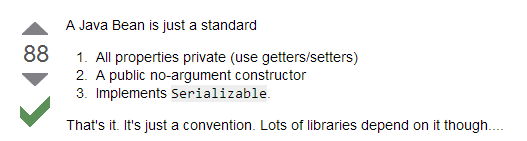 http://stackoverflow.com/questions/3295496/what-is-a-java-bean-exactly  from Oct 30 '12
© 2013 - Brad Myers
21
Java Beans, cont.
Goal: to be simple and small 
Can be easily integrated into a builder tool (and edit exposed properties) 
"Bridge" to OLE  and OpenDoc 
Uses CORBA and remote method invocation for networking 
"Real" support for networking and distributed computation 
Each component runs in a separate address space (for security) 
Beans Development Kit (BDK) 
"BeanBox" -- container 
Implements a kind of constraints with property-change-listeners
© 2013 - Brad Myers
22
Java Beans Features
Introspection: enables a builder tool to analyze how a Bean works 
Customization: enables a developer to use an app builder tool to customize the appearance and behavior of a Bean 
Events: enables Beans to communicate and connect together 
Properties: enable developers to customize and program with Beans 
Persistence: enables developers to customize Beans in an app builder, and then retrieve those Beans, with customized features intact, for future use
© 2013 - Brad Myers
23
Java 2
The Extensible Runtime Containment and Services Protocol - find out about the container of the bean 
The Drag and Drop Subsystem for the Java Foundation Classes - interoperate with native drag-and-drop 
The JavaBeans Activation Framework - find type of data and what operations are available for it
© 2013 - Brad Myers
24
Java Beans Spec
JavaBeans Web Pages (http://docs.oracle.com/javase/7/docs/api/index.html?java/beans/Beans.html)
Not much changed since version 1.01 from December 1996
Never addressed: Menubar merging, etc. 
Used to have a list of Commercial Beans from Java site, but all gone:
http://java.sun.com/products/javabeans/marketing.html
http://java.sun.com/products/javabeans/directory
http://beans.cuesta.com/
332 as of 4/24/00 up from 257 as of 4/19/99
http://www.jfind.com/listings/c4-1.shtml had 179 java beans (2009)
(none listed on Wikipedia)
© 2013 - Brad Myers
25
Microsoft's .Net
Announced mid-2000, released Summer 2001
Component technology for the Internet 
Focus on putting “web services" together from parts by different vendors 
see, for example:
J2EE vs. Microsoft.NET: A comparison of building XML-based web services, by Chad Vawter and Ed Roman June 2001.http://www.theserverside.com/tt/articles/article.tss?l=J2EE-vs-DOTNET
© 2013 - Brad Myers
26
.Net parts
Common Language Runtime (CLR)
Supports various language implementations
New languages, like C#
New version of Visual Basic, more OO
New SDKs for graphics, etc. accessible from C# and VB.Net
“.Net Compact Framework” for PocketPCs
SDKs for communicating using XML as if remote procedure calls
© 2013 - Brad Myers
27
Service-Oriented Architecture
Like components on the Web
Also called “web services”
Each “service” (like a component) does a particular thing
May each be on different machines
Communicate to the client through messages
Services do not (usually) communicate with other services
Usually, services access or update a database
Concept: replaceable, composable
Get a credit card service from one vendor, and combine with ordering from a different vendor
© 2013 - Brad Myers
28
SOA protocols
Communicate to the services using a protocol over the web
Two popular methods: SOAP & REST
SOAP: Simple Object Access Protocol uses XML to provide Remote-Procedure Call semantics
Started ~1998
Backed by Microsoft
SOAP for SOA adds WSDL spec of XML
Web Services Description Language ~ 2000, WSDL 2.0 in 2007
Complex set up, not flexible, WSDLs tend to be long and hard to understand
© 2013 - Brad Myers
29
Study of APIs for eSOA
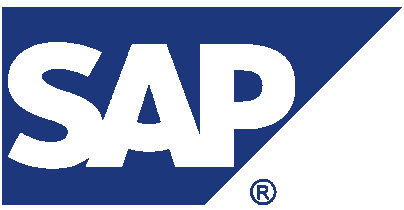 Sponsored by SAP
Study APIs for Enterprise Service-Oriented Architectures (“Web Services”)
Client-server architecture
	organized into services using
	XML to communicate
Enormously complex
Requires significant flexibility and customizability
Server
Services
XML
WSDL
XML
Client
Stub Code
Brad A. Myers, CMU
eSOA Studies Results
“Stub generators” that connect code to XML introduce complexities
No sample code since multiple targets
Naming problems:
Too long
Not understandable
Differences in middle are frequently missed
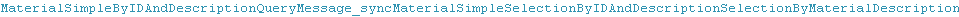 CustomerAddressBasicDataByNameAndAddressRequestMessageCustomerSelectionCommonName
CustomerAddressBasicDataByNameAndAddressResponseMessageCustomerSelectionCommonName
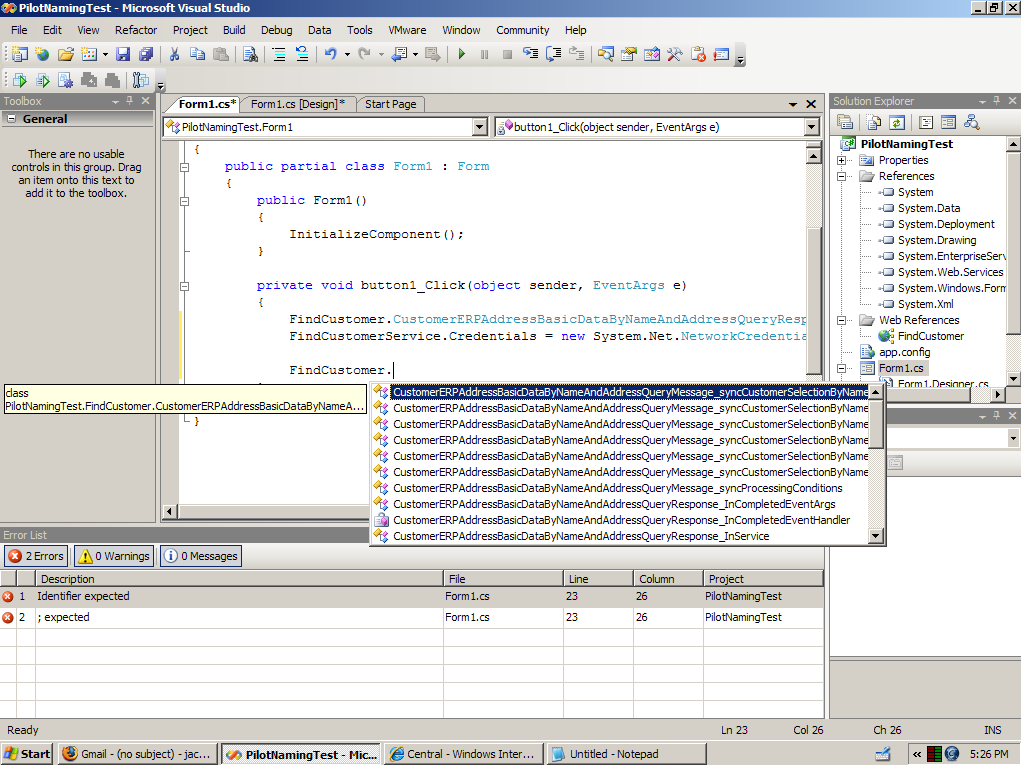 Brad A. Myers, CMU
eSOA Documentation Results
Multiple paths: unclear which one to use
Some paths were dead ends
Inconsistent look and feel caused immediateabandonment of paths
Hard to find required info.
Business background helped
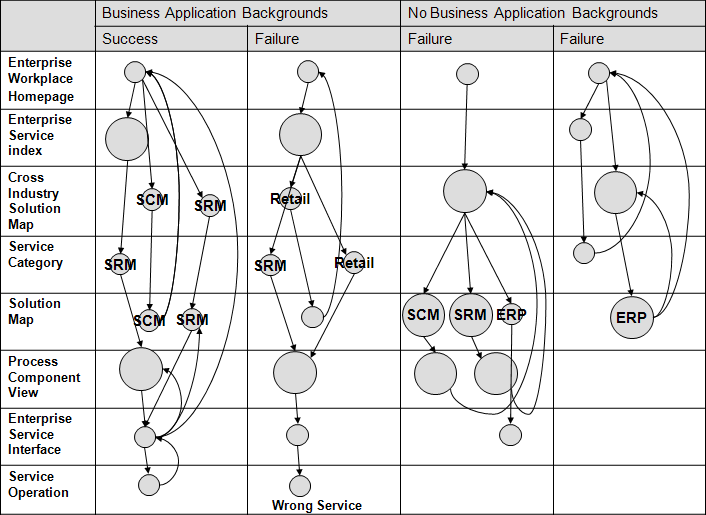 Brad A. Myers, CMU
SOA protocols
REST - Representational state transfer
PhD thesis of Roy Fielding who helped define http
Just use the http protocol without extra specifications
URLs for resources with POST, PUT, GET, DELETE messages
Flexible but unclear what is allowed
© 2013 - Brad Myers
33
SOA Examples
Amazon web services
Can build a store
Facebook
SAP
Highly complex, over 3000 services
Complex documentation
See our papers about it: http://www.cs.cmu.edu/~NatProg/apiusability.html#eSOA 
Now renamed
© 2013 - Brad Myers
34